¿Somos áureos (de oro)?
Explorando la proporción áurea para descubrir patrones matemáticos comunes expresados en la naturaleza.
¿Qué tienen en común estas imágenes?
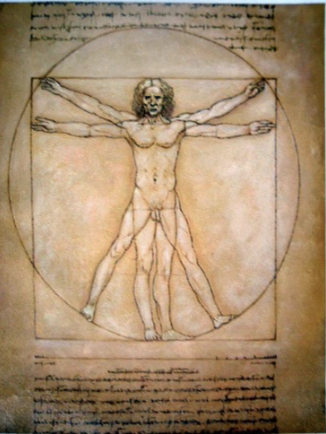 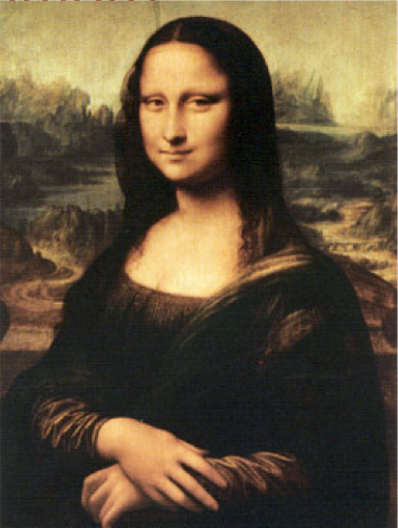 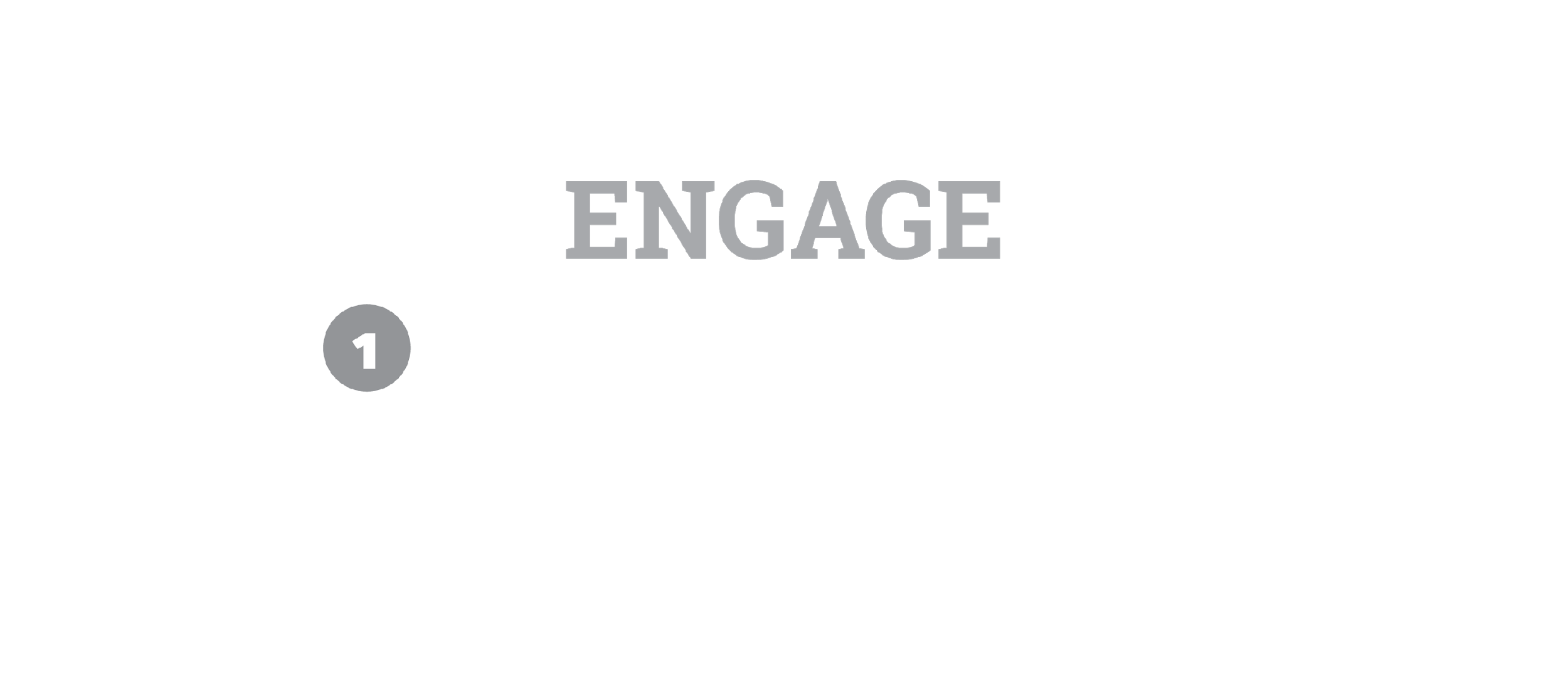 ¿Qué tienen en común estas imágenes?
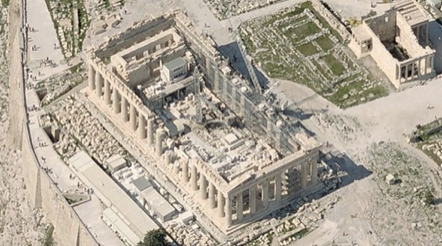 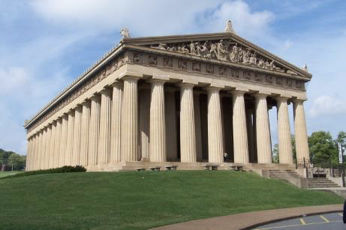 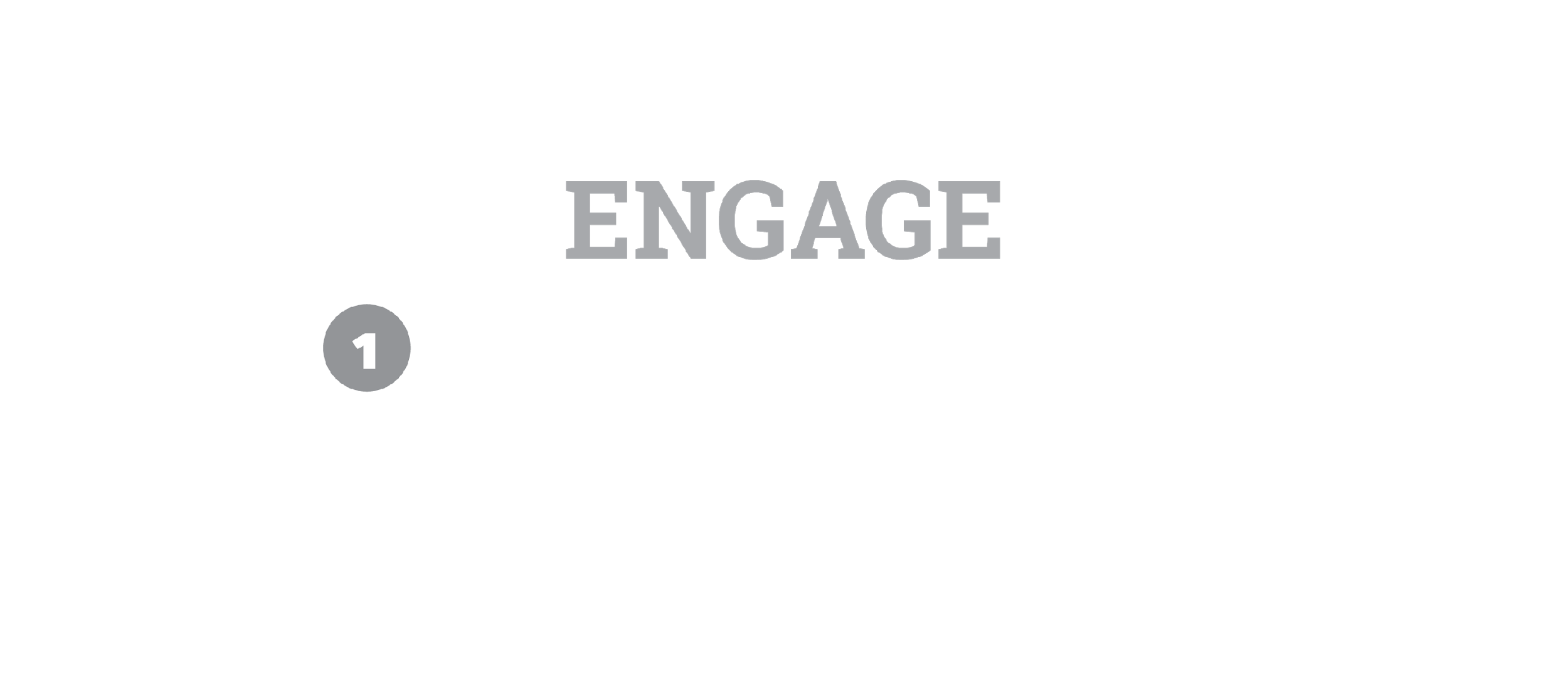 ¿Qué tienen en común estas imágenes?
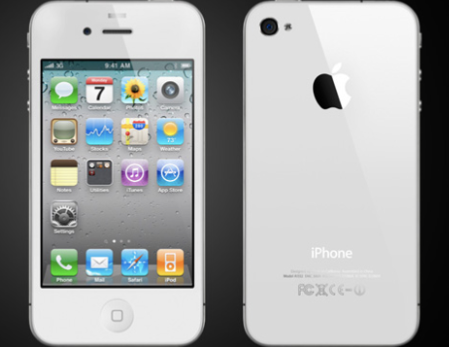 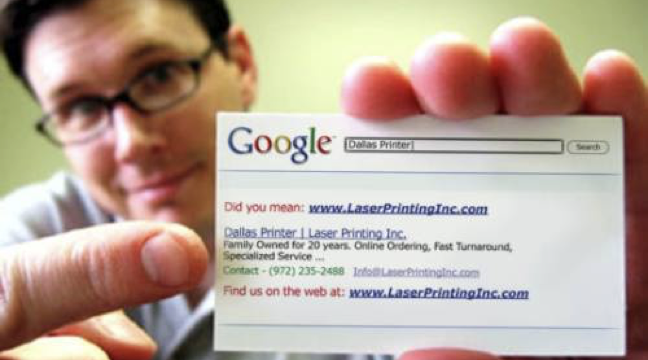 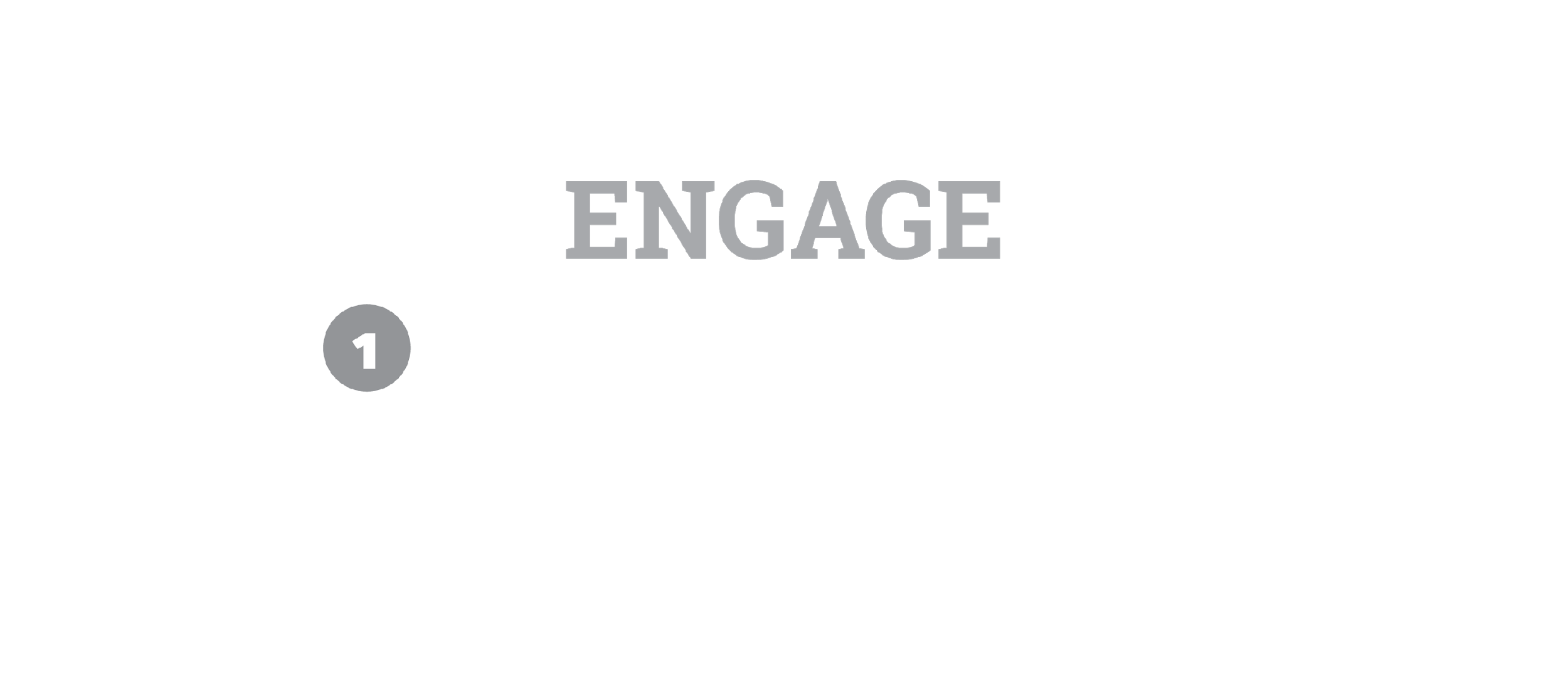 Concurso de los rectángulos
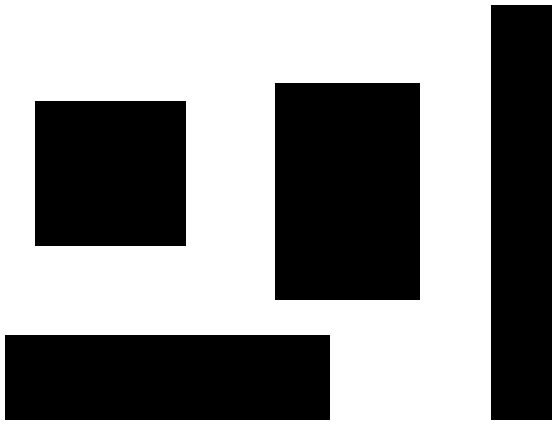 Elige el rectángulo que más te guste.
A
C
B
D
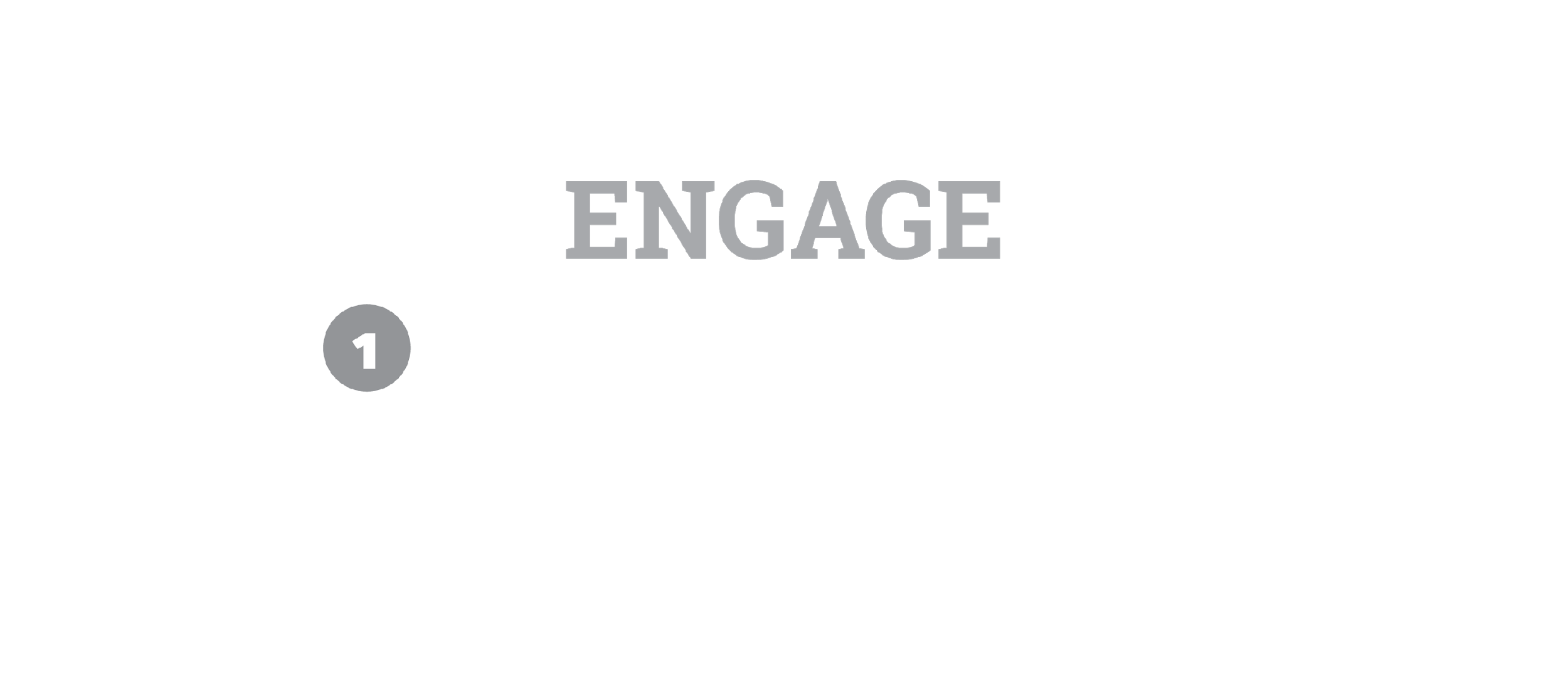 Aquí está... "¡La Srta. Rectángulo!"
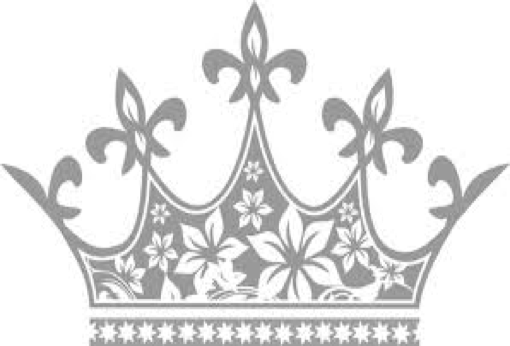 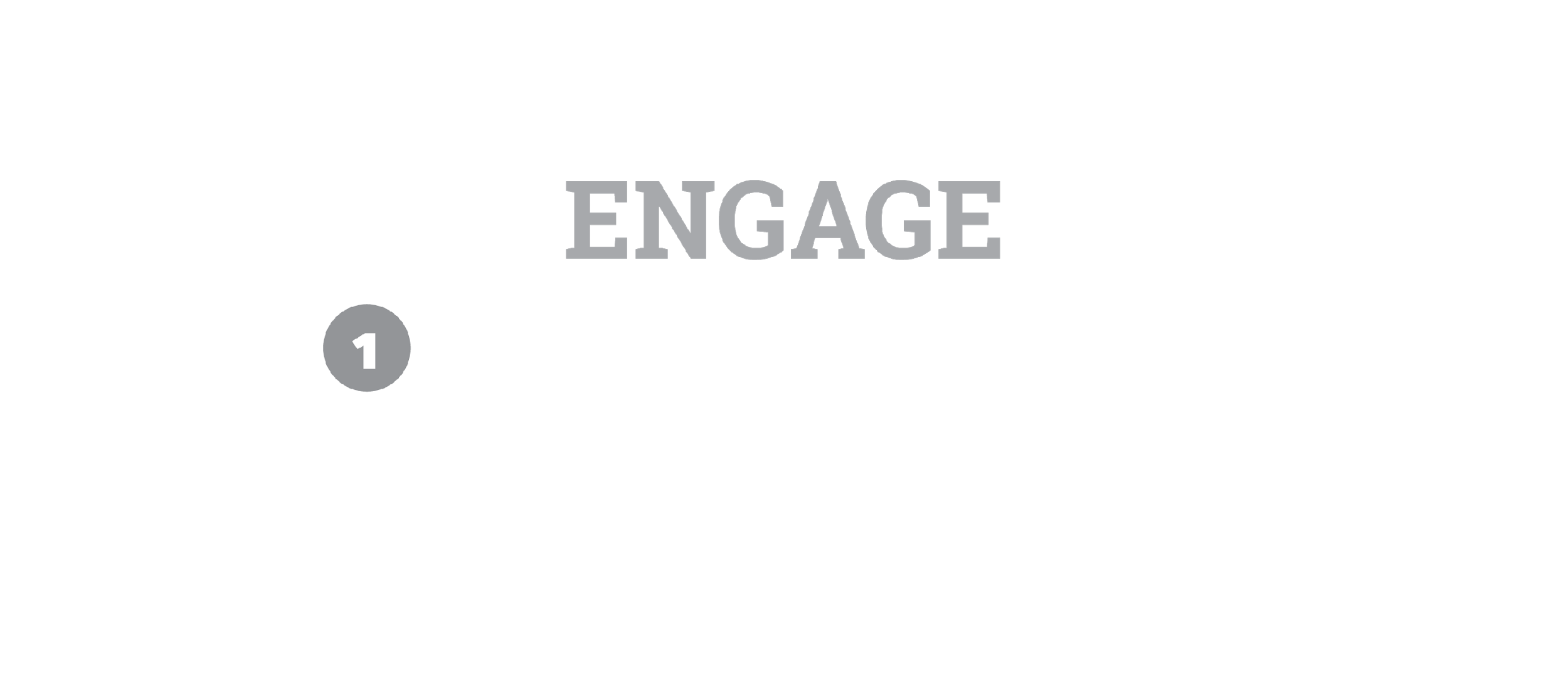 La proporción áurea
¿Qué es?
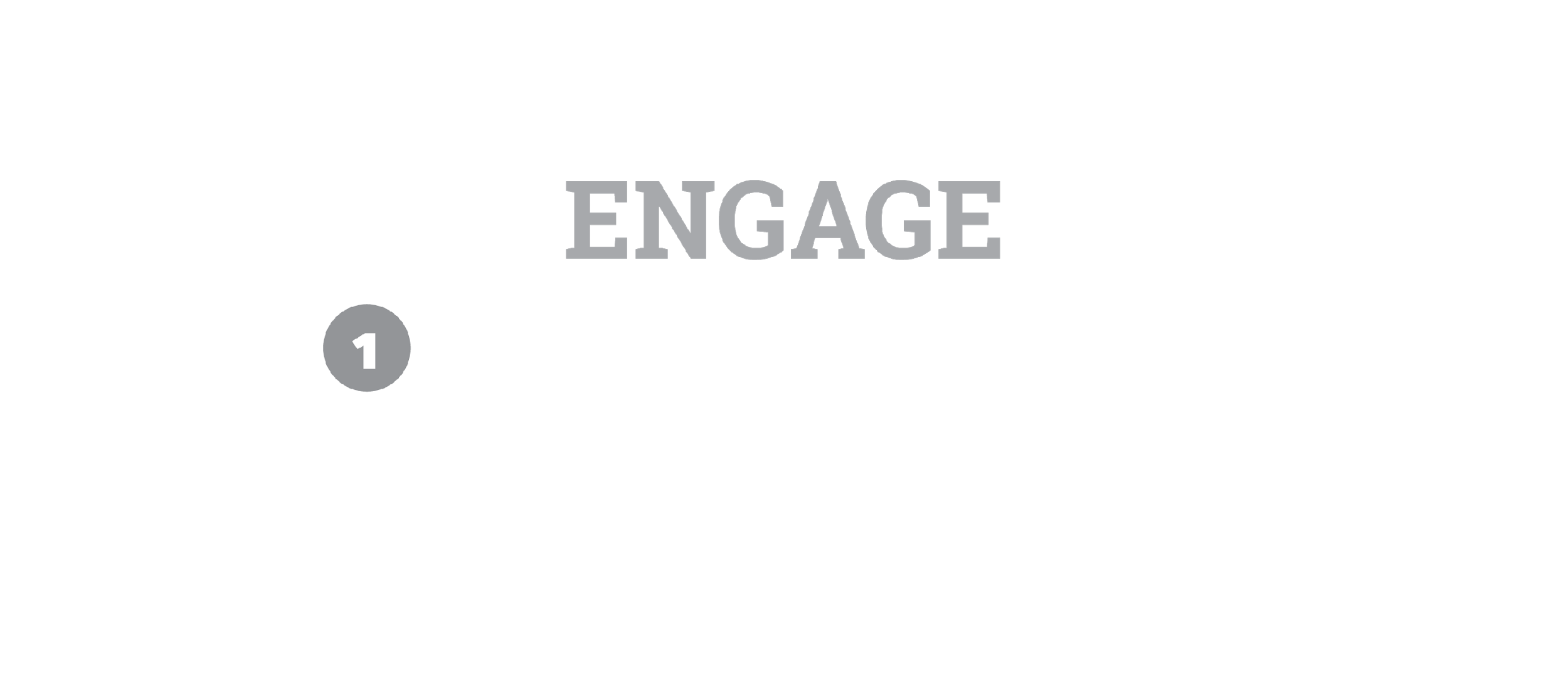 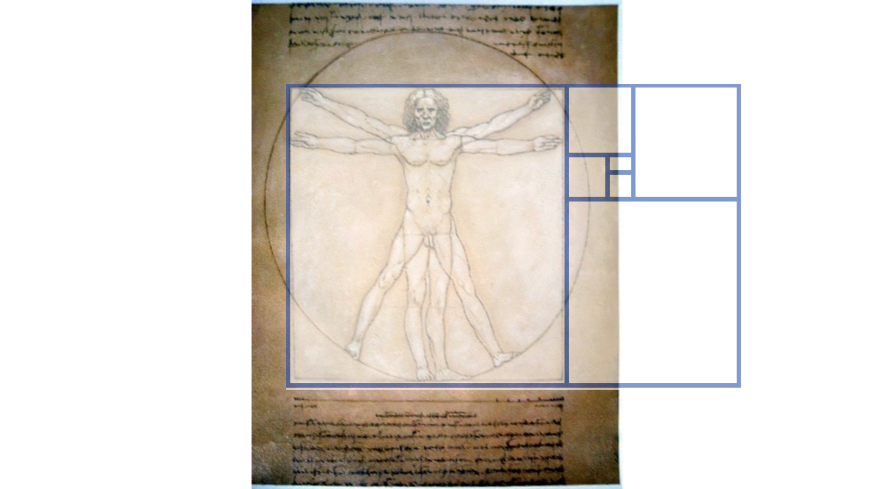 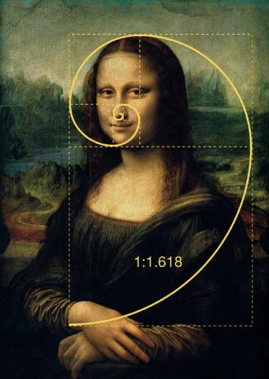 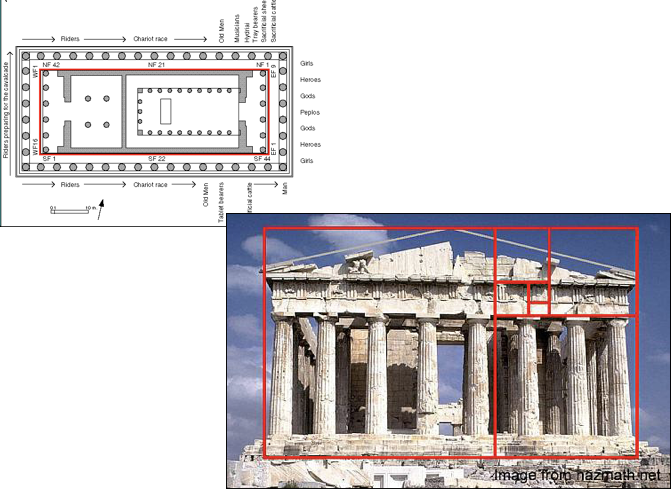 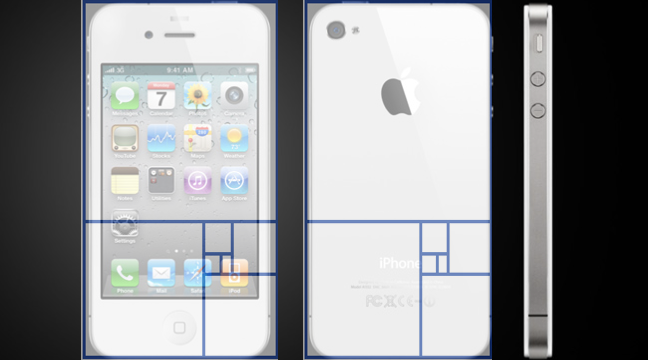 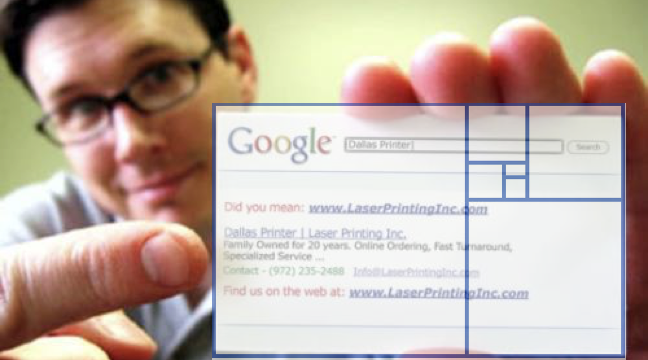 La proporción áurea en la naturaleza
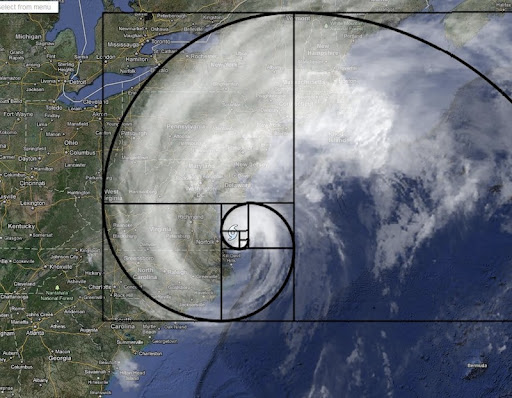 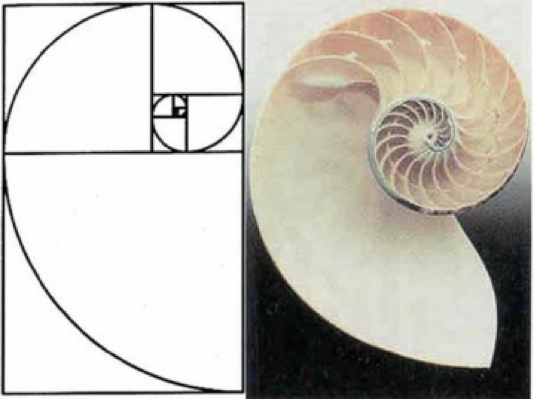 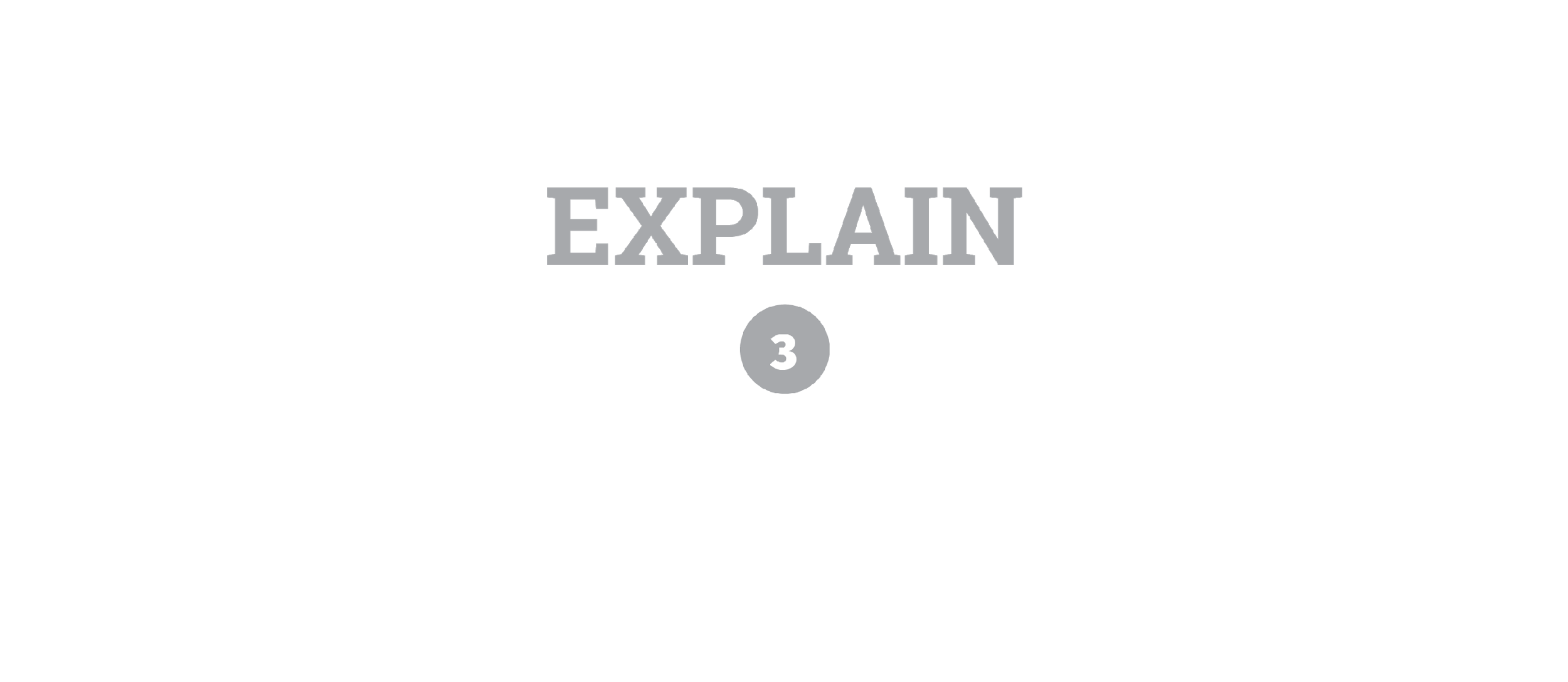 El Hombre de Vitruvio de Leonardo da Vinci
¿Qué notas en este boceto, matemáticamente?

Círculo
Cuadrado
Longitud de ambos brazos extendidos = altura
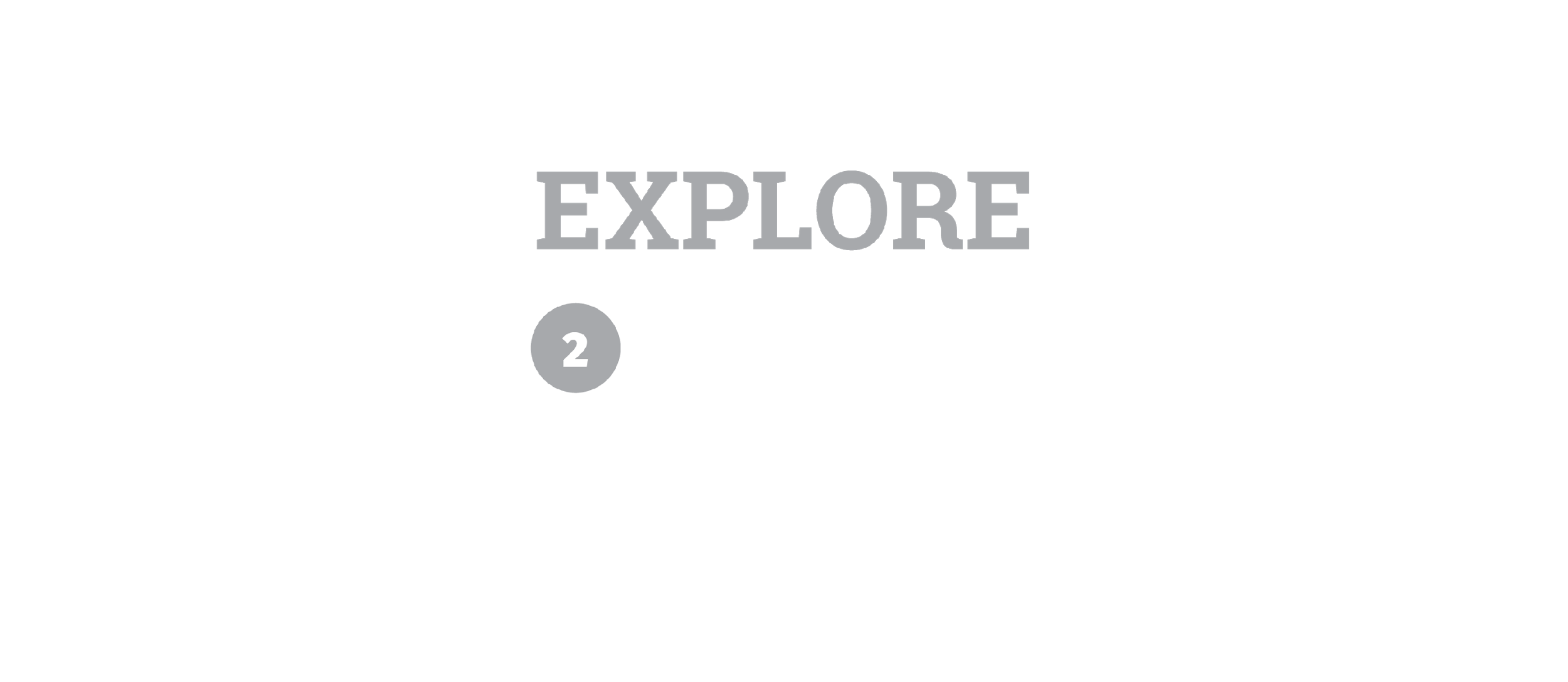 ¿Eres un niño "áureo"?
Materiales para cada grupo:

Calculadora
Herramienta(s) de medición
Hoja de actividades (digital)
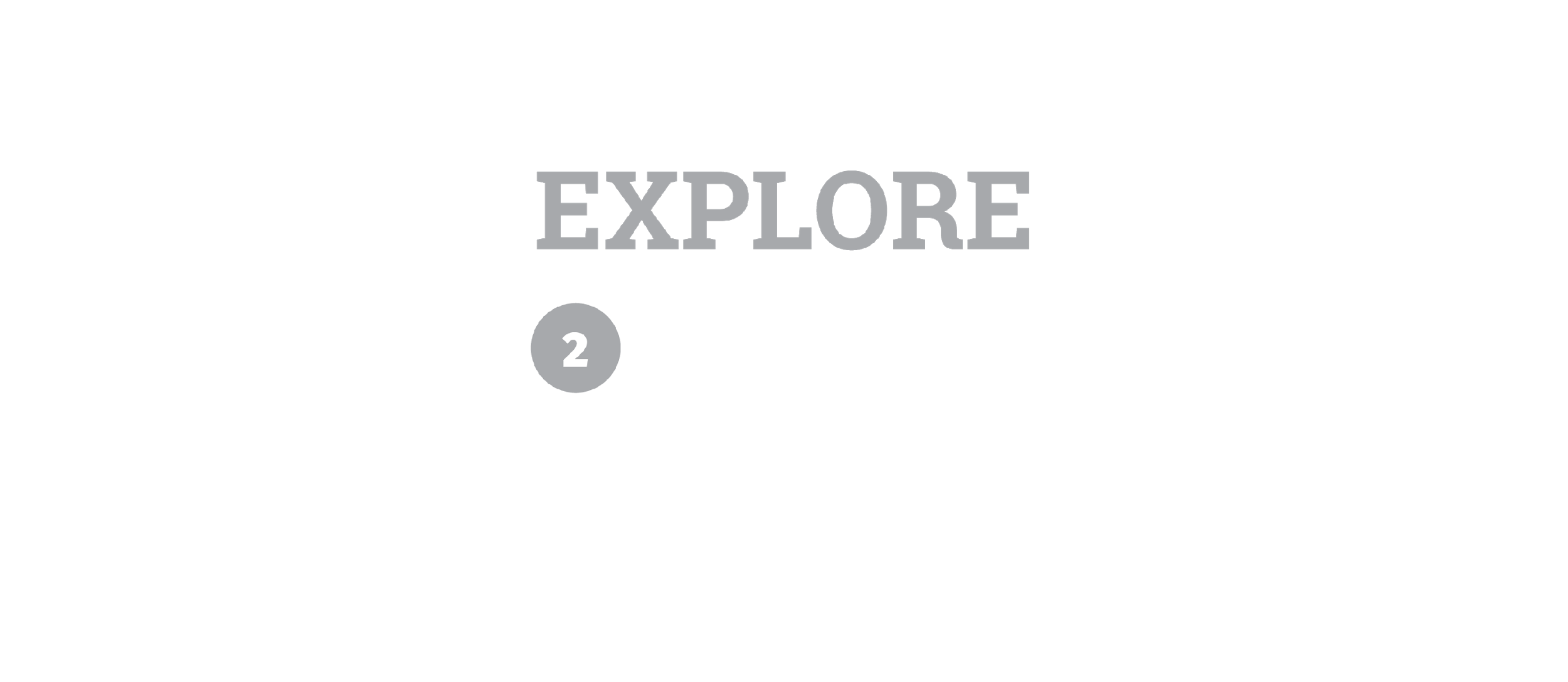 Exploración: completada en la Hoja de recogida de datos
Paso uno: Midan las dimensiones necesarias del cuerpo y regístrenlas en el espacio indicado.

Segundo paso: Utilicen la hoja de cálculo para crear proporciones con las medidas para determinar si son "niños áureos". Encuentren el promedio de su grupo para cada categoría.

Tercer paso: Un integrante del grupo entrega al profesor los promedios del grupo.
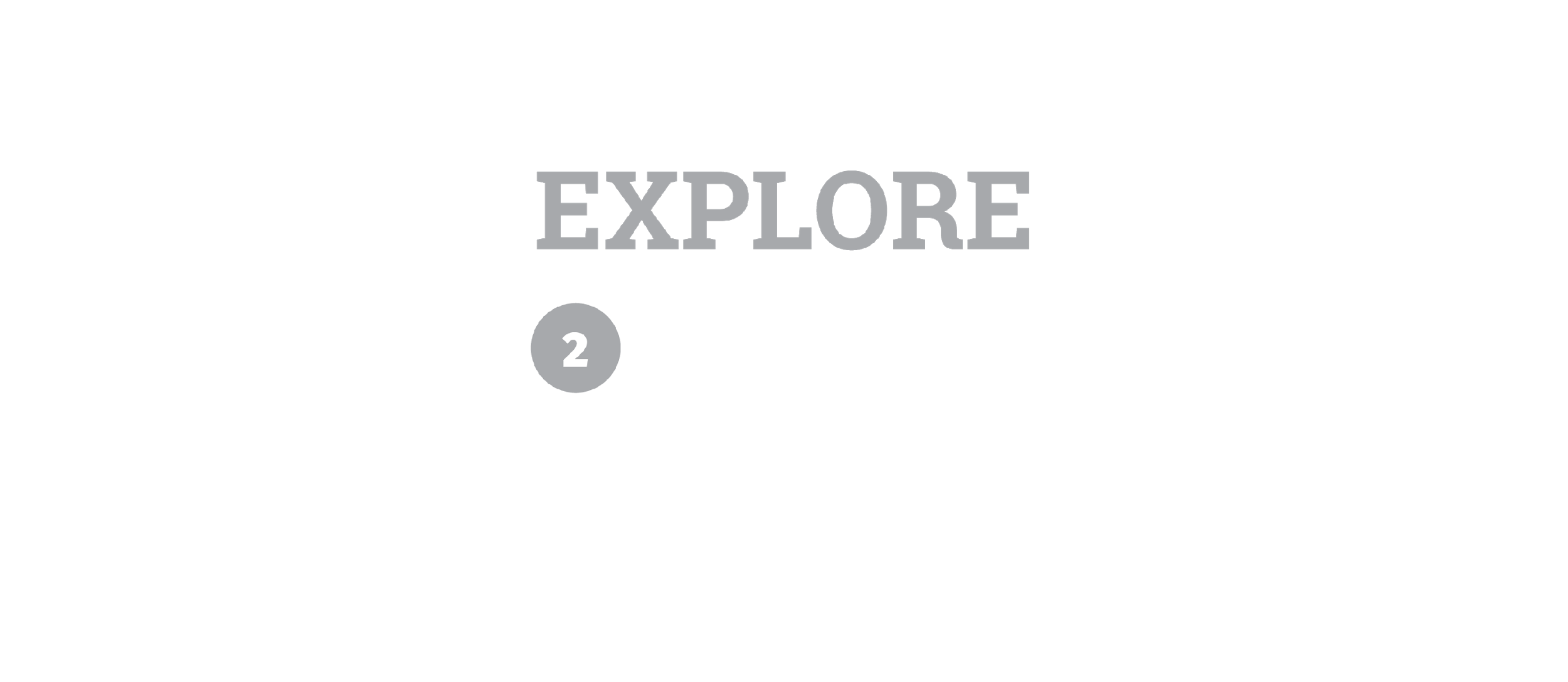 ¿Eres "áureo"?
Según tus proporciones, ¿eres un niño "áureo"?

¿Somos un salón de clases "áureo"?

¿Cómo lo sabes?
Estándar 
7.A.2 Reconocer las relaciones proporcionales en situaciones matemáticas y del mundo real; representar estas y otras relaciones con tablas, descripciones verbales, símbolos y gráficos; resolver problemas que involucren relaciones proporcionales e interpretar los resultados en el contexto original.
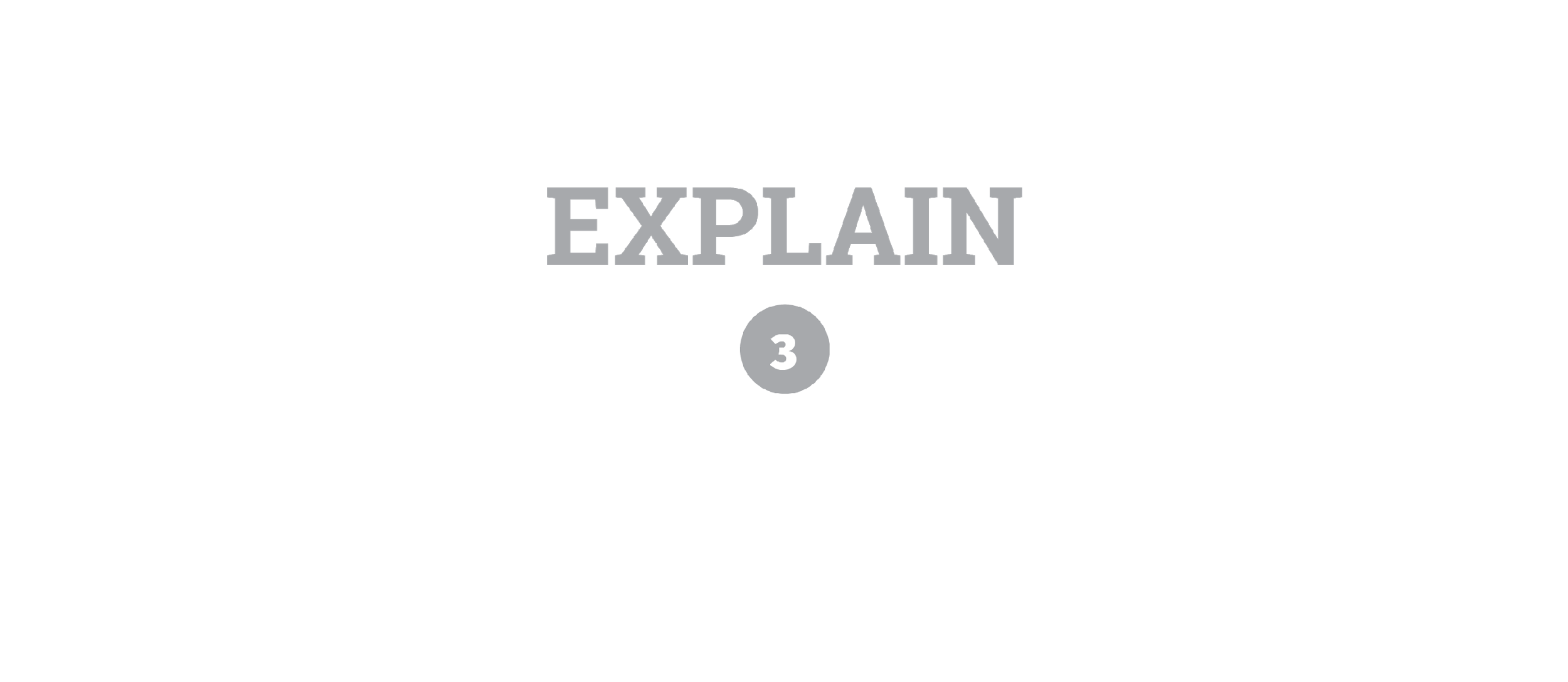 Ubiquemos la proporción áurea
Encuentra a tu primer compañero.
Trabaja con tu compañero y ubiquen tres objetos rectangulares en el salón que tengan una proporción áurea. 
Anoten lo siguiente en sus cuadernos:
Lo que han medido
Las medidas reales
Explicación de si el objeto tiene o no una proporción áurea
La proporción áurea en casa
Ubica en tu casa tres objetos que creas que tienen una proporción áurea. 

Fotografíalos o dibújalos.

Mide cada elemento para confirmar la proporción áurea.
Documento de dos minutos
En dos minutos, responde lo siguiente:

	Explica qué es la proporción áurea 	a un amigo que no esté en nuestra clase y comparte algunos ejemplos de dónde 	
	puede encontrarse en la naturaleza y/o en los objetos creados por el hombre.